Accelerated Underwriting
PRESENTER NAME
Subtitle
Standard content slide
Applicants may qualify based on age, product, face amount, and personal history. Accelerated Underwriting is available on all individual life insurance products currently offered by Principal®.
Principal National Life Insurance Company and Principal Life Insurance Company®, Des Moines, Iowa 50392, www.principal.com
Insurance products issued by Principal National Life Insurance Company (except in NY) and Principal Life Insurance Company®. Plan administrative services offered by Principal Life. Securities offered through Principal Securities, Inc., Member SIPC and/or independent broker/dealers. Referenced companies are members of the Principal Financial Group®, Des Moines, IA 50392.
No part of this presentation may be reproduced or used in any form or by any means, electronic or mechanical, including photocopying or recording, or by any information storage and retrieval system, without prior written permission from the Principal Financial Group.
Principal®, Principal Financial Group®, and Principal and the logomark design are registered trademarks of Principal Financial Services, Inc., a Principal Financial Group company, in the United States and are trademarks and service marks of Principal Financial Services, Inc., in various countries around the world.  
For financial professional and advisor use only – not for distribution to the public.
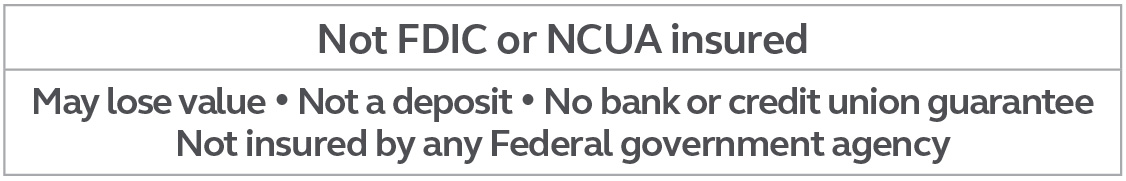 2
BB11684-04  |  08/2022 | 2383795-082022 | © 2022 Principal Financial Services, Inc.
[Speaker Notes: <SPEAKERNOTE: Leave on screen long enough for people to read. Reinforce that the presentation will not include legal, accounting, or tax advice, and any such questions should be referred to experts in those fields.>]
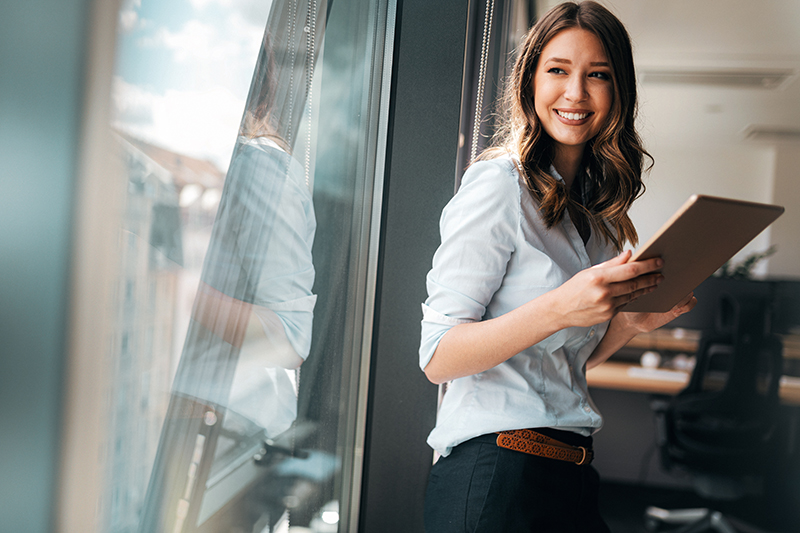 Principal Accelerated UnderwritingSM is an innovative program that makes it fast and easy for applicants to apply for life insurance.
3
For financial professional and advisor use only – not for distribution to the public.
[Speaker Notes: Hi, and good day to all of you. 
We’d like to introduce you to an innovative program from Principal called Accelerated Underwriting. It makes underwriting fast and easy for qualifying applicants to apply for life insurance.
This innovative program uses data that can quickly be obtained to help eliminate lab testing/exams for approximately 45% to 55% of Standard, Super Standard, Preferred, and Super Preferred applicants who qualify based on age, personal history, and face amount requirements. It’s available on all life product offerings, which include term, universal life, indexed universal life, and variable universal life (VUL).

3]
Benefits of Accelerated Underwriting
More satisfied clients
Smarter process
Easier access
4
For financial professional and advisor use only – not for distribution to the public.
[Speaker Notes: Accelerated Underwriting offers three main benefits for clients who need for life insurance coverage:
First, more satisfied clients. They get coverage without the inconvenience of labs or exams, for those who qualify. Approval can be in as little as 24 hours. 
Second, it’s a smarter process. Accelerated Underwriting has built-in underwriting intelligence, and it leverages the clients’ digital health data whenever possible.  
Third, is easier access. It’s available with all of our life products, and there’s no separate checklists to complete or requests to submit. 
With the simple application and online Part B, your client can be approved in as little as 24 hours. More satisfied clients, a smarter process, and easier access. This sounds like a beneficial program, but you may be asking yourself, “What are the eligibility guidelines?” Let’s talk about that!

4]
Eligibility guidelines
5
For financial professional and advisor use only – not for distribution to the public.
[Speaker Notes: Overview the slide.]
Eligibility guidelines
6
For financial professional and advisor use only – not for distribution to the public.
[Speaker Notes: Overview the slide.]
Additional details
Client-completed part B (online or phone) is required for both term and permanent life insurance products. 
Do not order requirements until we notify you of what requirements are needed.
If exam requirements or labs have been completed within the prior 12 months for life or disability insurance coverage, we’ll request the results of those requirements.
For individuals who don’t qualify for AU, we’ll automatically review to see if DHD can be used to help underwrite without labs.
7
For financial professional and advisor use only – not for distribution to the public.
[Speaker Notes: Read the slide.]
How it works
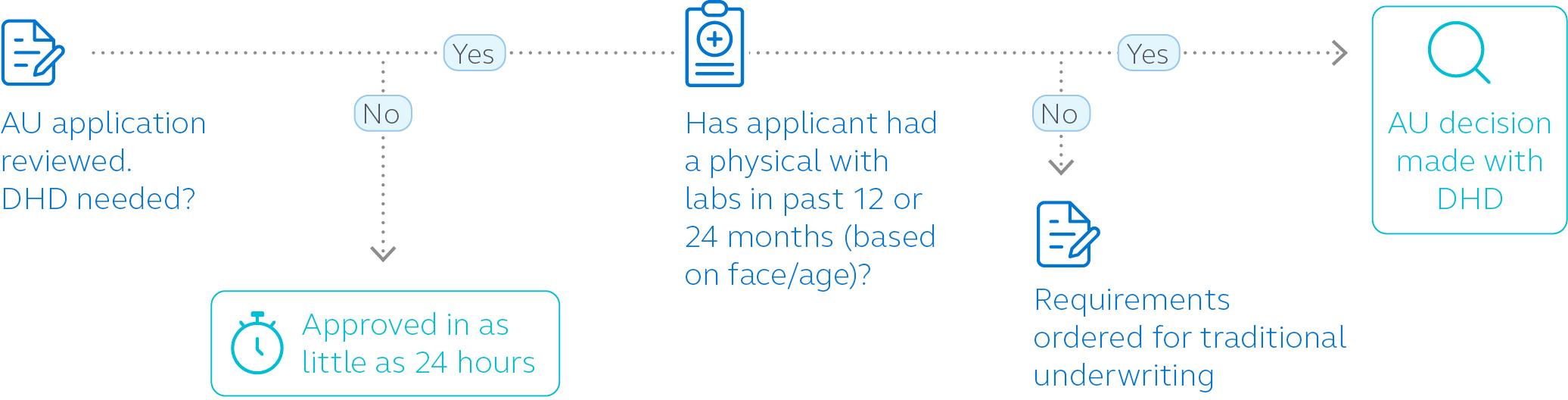 8
For financial professional and advisor use only – not for distribution to the public.
[Speaker Notes: Applicants don’t need to opt into Accelerated Underwriting (AU). If qualified, the case is automatically run through AU. 
New applications are reviewed as soon as the Part B, prescription history, and MIB and MVR reports are received. 
If immediate approval isn’t possible because labs are required, we’ll order Digital Health Data (DHD).
If the DHD provides all required information, including a physical and labs in the past 12 or 24 months (based on age/face amount requirements), a decision can be made. 
If it isn’t sufficient, we’ll post a requirement for labs and the case will continue through traditional underwriting. 
Your pending business report will be updated throughout the process as requirements change.]
Getting started is as easy as 1-2-3
STEP 1
STEP 2
STEP 3
Complete the application.
(Parts A and C, including HIPPA, informed consent, blood consent, etc.)
Client completes Part B—online or over the phone (888-TeleApp, option 0).
Application automatically enters Accelerated Underwriting flow.
9
For financial professional and advisor use only – not for distribution to the public.
[Speaker Notes: Principal has made this program as easy as 1-2-3. 
Complete parts A and C of the application.
Have your client complete the Part B online or over the phone, whichever is most convenient for them. (Interviews typically take about 30 minutes.) and eSign the document.
After all parts of the application have been received by Principal, if it meets the basic eligibility guidelines, it automatically goes into the Accelerated Underwriting flow.]
What about clients who don’t qualify?
They’re still good candidates for life insurance.
They just don’t fit the Principal Accelerated Underwriting program.
Those who don’t qualify automatically flow into traditional underwriting.
10
For financial professional and advisor use only – not for distribution to the public.
[Speaker Notes: You might wonder, “What if one of my clients doesn’t qualify for Accelerated Underwriting?” 
If that happens, it’s okay. They’re still a good candidate for life insurance, it’s just that more information is needed. 
The good news is, this is a seamless process for you and the client—there’s no request to be made, the application will simply flow into the traditional underwriting process.]
Reduce time, increase satisfaction
Benefits for you
Benefits for your clients
Underwriting decisions in as little as 24 hours1
Faster payday
Faster process to securelife insurance
No medical exams orblood work
Better overall experience
1 For 45-55% of applicants who qualify based on age, product, face amount, and personal history.
11
For financial professional and advisor use only – not for distribution to the public.
[Speaker Notes: Read slide.]
Questions?
12
For financial professional and advisor use only – not for distribution to the public.
[Speaker Notes: Overall, Accelerated Underwriting from Principal is designed to make it easier for people who are in good health and have a need for life insurance to get it faster and easier.
If you have any questions about the program or need more details, please contact your Principal representative who can assist you in looking at this process to see if it’s right for your client. 
Thank you for your time and have a great day!]